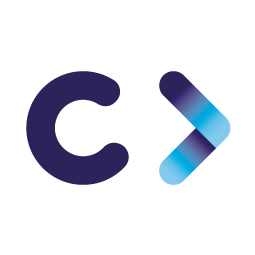 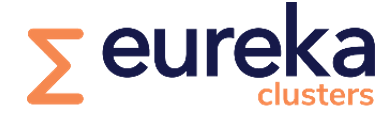 CELTIC-NEXT Proposers Brokerage Day
24th February 2025, Barcelona
Pitch of the Project Proposal
Smart  and Fast WiFi Test Automation
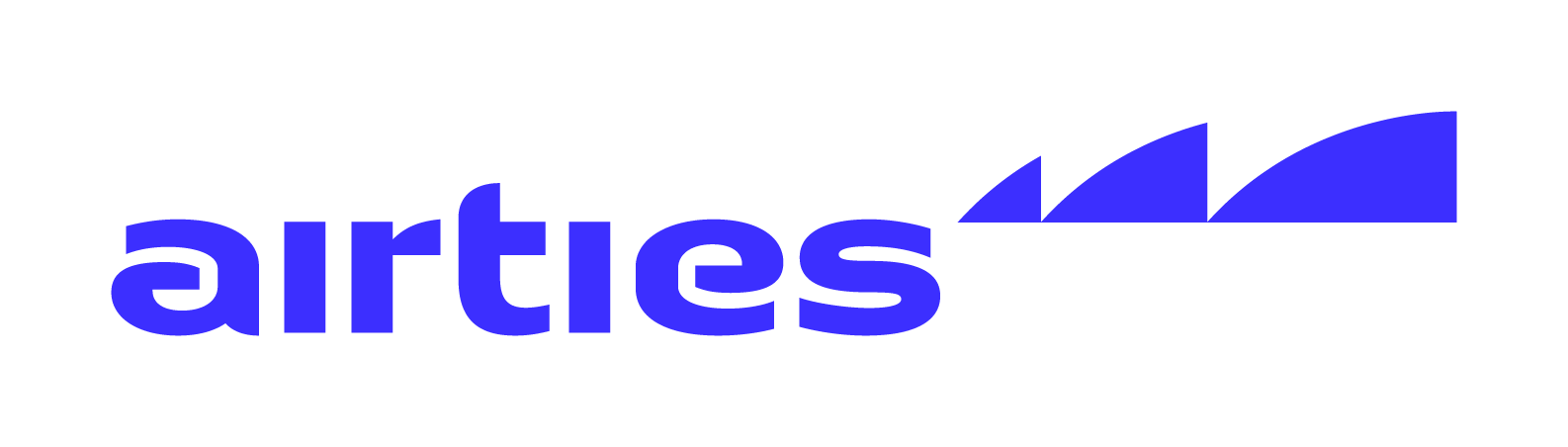 Burcu ERGUN, Airtiesburcu.ergun@airties.com
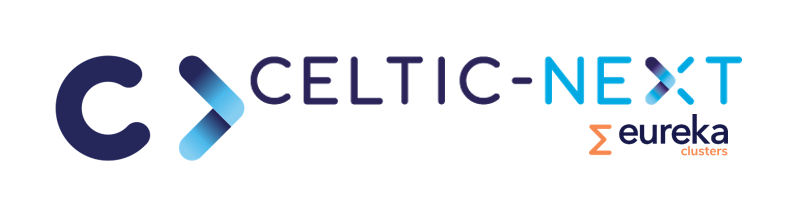 Teaser
Main Benefit:Accelerates WiFi testing by up to 50%, reduces human errors, and improves test accuracy with AI-driven Automation.

Added Value:
AI & Machine Learning for adaptive, real-world test scenarios
Cloud-based automation for seamless integration
Real-time insights & anomaly detection for efficient troubleshooting

Why Participate?Join a cutting-edge initiative to revolutionize telecom testing, gain early access to innovative AI-powered tools, and boost your market competitiveness with faster, smarter WiFi performance validation!
2
www.celticnext.eu                         Smart and Fast WiFi Test Automation,  Burcu ERGUN, Airties, burcu.ergun@airties.com
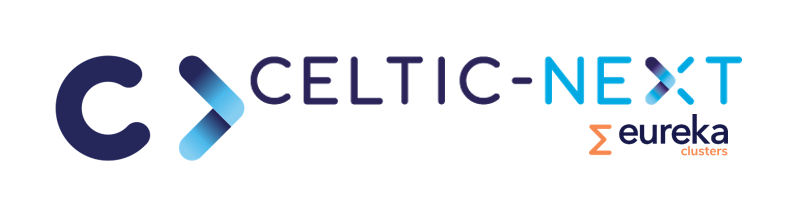 Organisation Profile
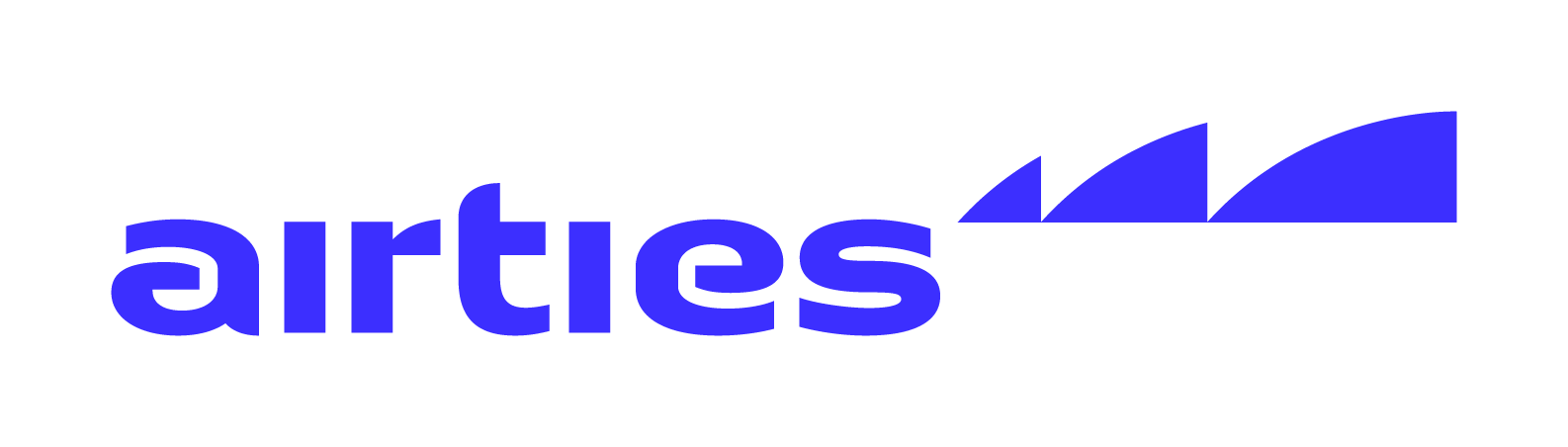 Airties provides managed Wi-Fi solutions for the Tier 1 Internet Service Providers (ISPs) across the globe. 

Currently, Airties integrates into and remotely manages more than 35 million home Gateways mostly in USA and Europe. 

Airties’ SW solutions optimize Wi-Fi connections and home networks, leading optimized user experience. 

Airties utilizes AI-powered methods for optimization of home networks.
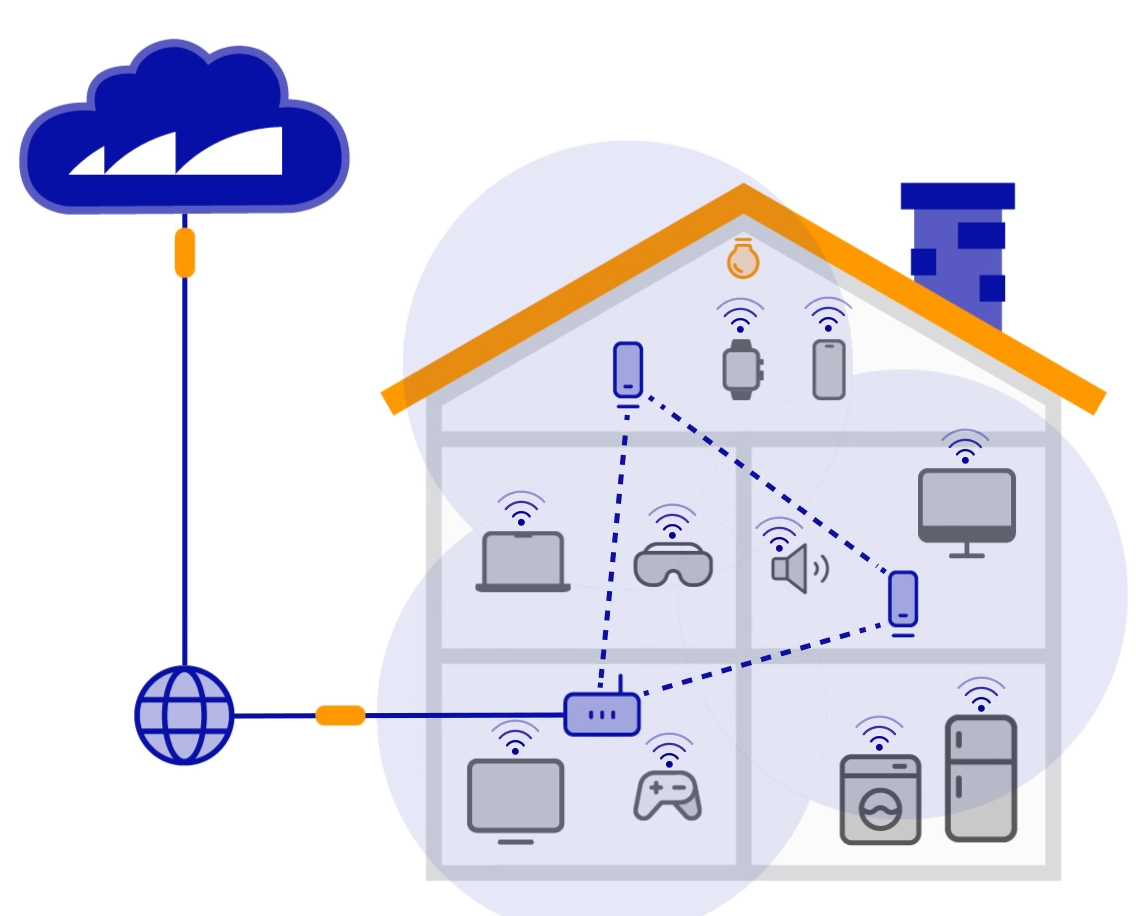 3
www.celticnext.eu                         Smart and Fast WiFi Test Automation,  Burcu ERGUN, Airties, burcu.ergun@airties.com
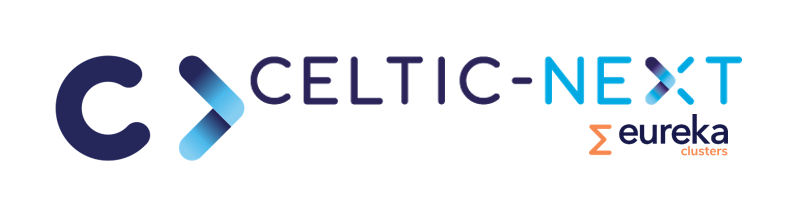 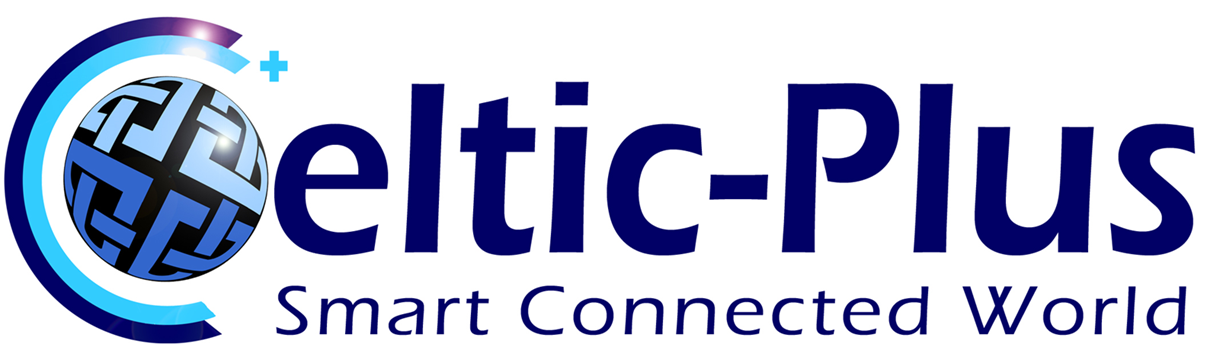 Proposal Introduction (1)
Vision:To revolutionize WiFi testing by eliminating inefficiencies, reducing human intervention, and enhancing accuracy with AI-driven automation.

Motivation:Traditional WiFi testing is slow, costly, and prone to human error. Current methods lack adaptability to dynamic network environments. SmartWiTest introduces AI & ML to optimize test execution, ensuring faster, smarter, and more reliable testing.

Content & Key Features:AI-powered test automation for real-time optimizationMachine Learning-driven test scenarios adapting to network conditionsCloud-based management for seamless remote testingFaster & more accurate WiFi performance validation
4
www.celticnext.eu                         Smart and Fast WiFi Test Automation,  Burcu ERGUN, Airties, burcu.ergun@airties.com
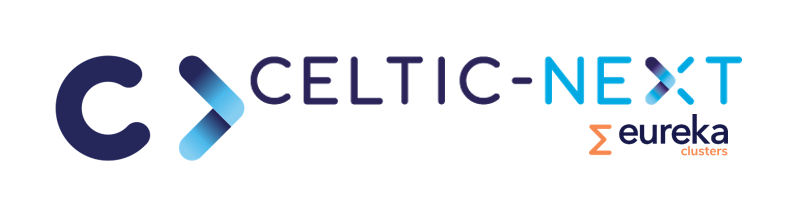 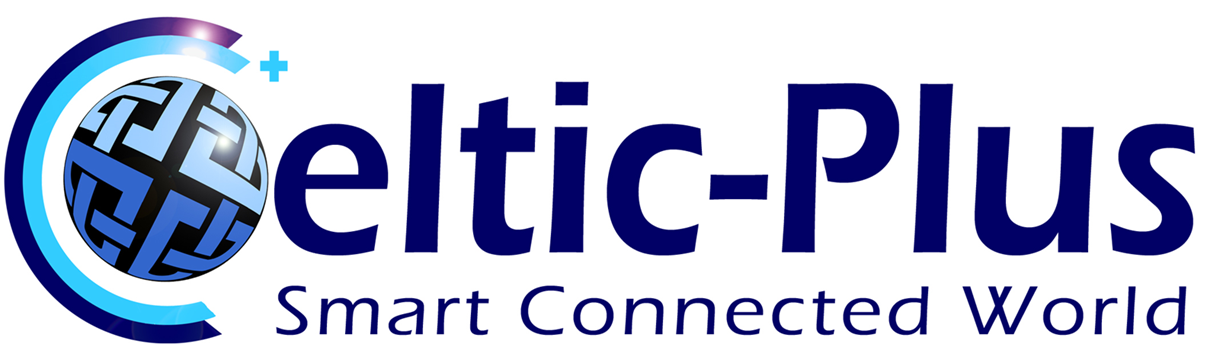 Proposal Introduction (2)
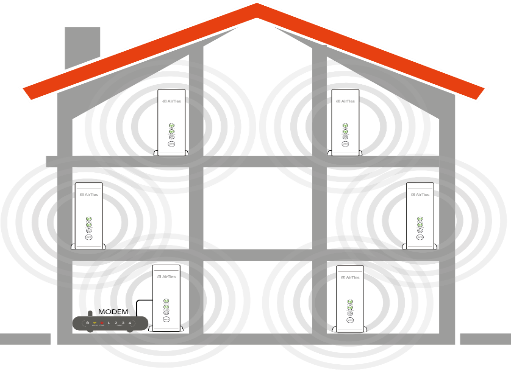 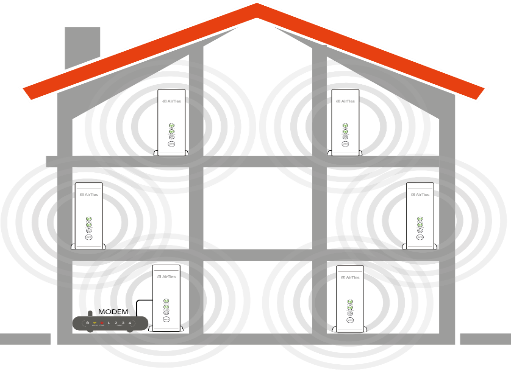 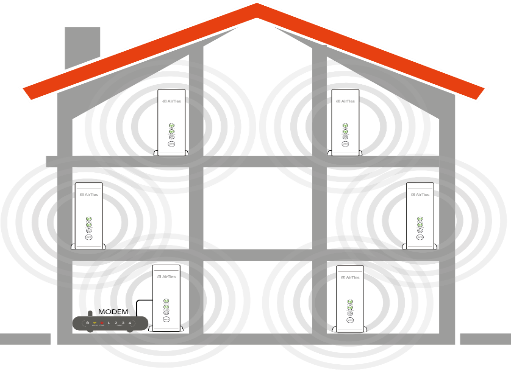 Test Scheduler
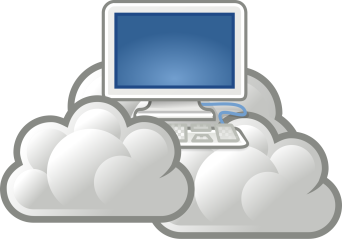 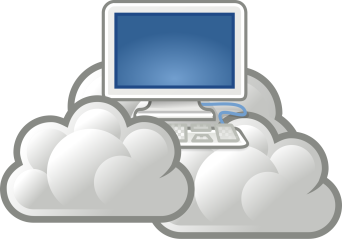 TAS Portal
SmartWiTest = Faster, Smarter, and More Reliable WiFi Testing!
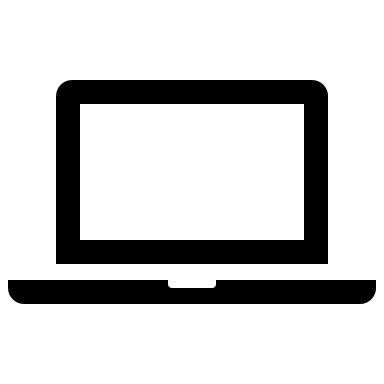 Test results/logs
Test results
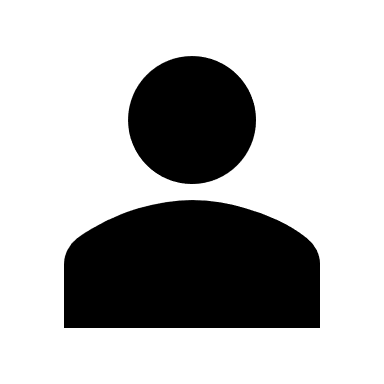 Test request
Testers
Test queue
Llama Agent
LLama 3.1
AI Prompts
Test Environment
5
www.celticnext.eu                         Smart and Fast WiFi Test Automation,  Burcu ERGUN, Airties, burcu.ergun@airties.com
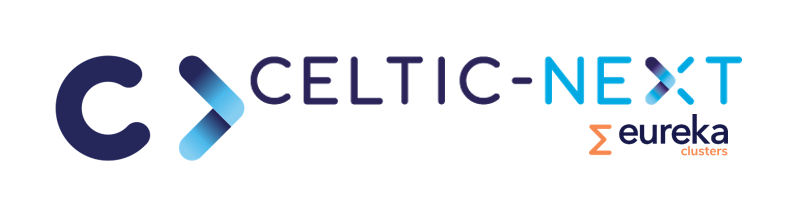 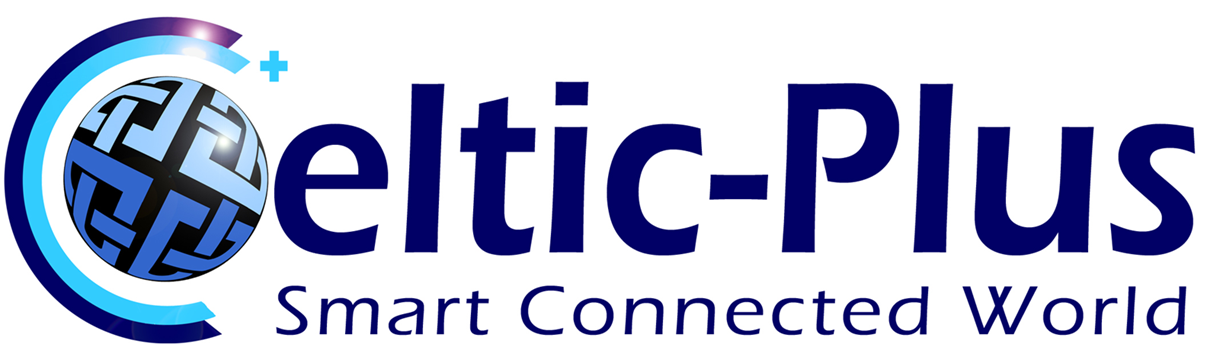 Proposal Introduction (3)
Expected Outcomes:

AI-driven WiFi test automation platform
50% faster testing processes with reduced human intervention
Adaptive & intelligent test scenarios using Machine Learning
Cloud-based test management for remote and scalable testing
Improved accuracy with real-time anomaly detection

Impacts:

For Telecom Operators: Faster and more reliable network validation
For IoT & Smart Device Manufacturers: Optimized device connectivity & performance
For Data Centers & Enterprises: Efficient troubleshooting and reduced downtime
6
www.celticnext.eu                         Smart and Fast WiFi Test Automation,  Burcu ERGUN, Airties, burcu.ergun@airties.com
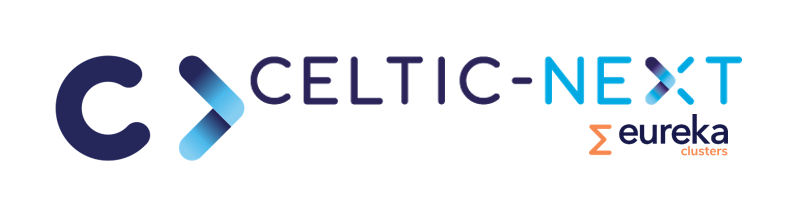 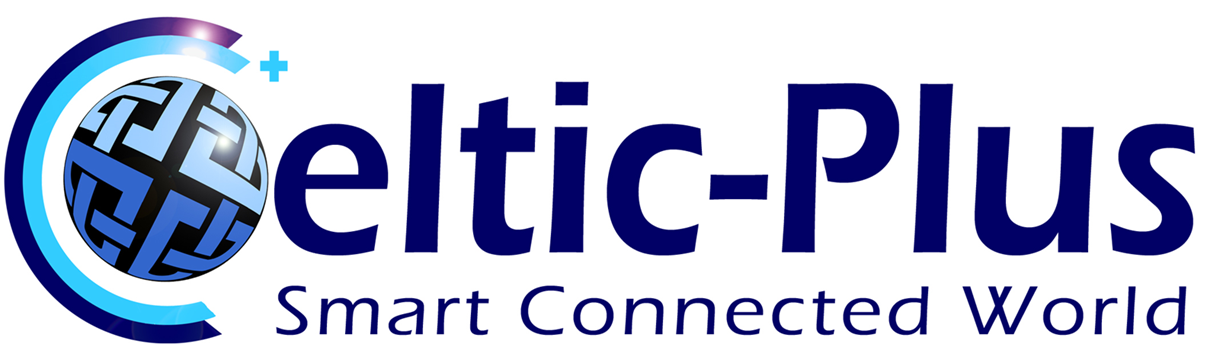 Proposal Introduction (4)
Project Timeline (36 Months)

Months 1-6: Requirement analysis & AI model development
Months 7-18: Core platform development & integration
Months 19-30: Testing, validation & optimization
Months 31-36: Pilot deployment & commercialization strategy
7
www.celticnext.eu                         Smart and Fast WiFi Test Automation,  Burcu ERGUN, Airties, burcu.ergun@airties.com
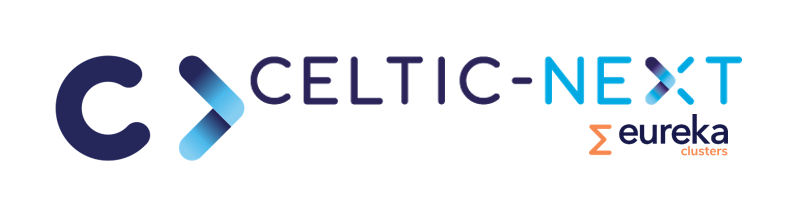 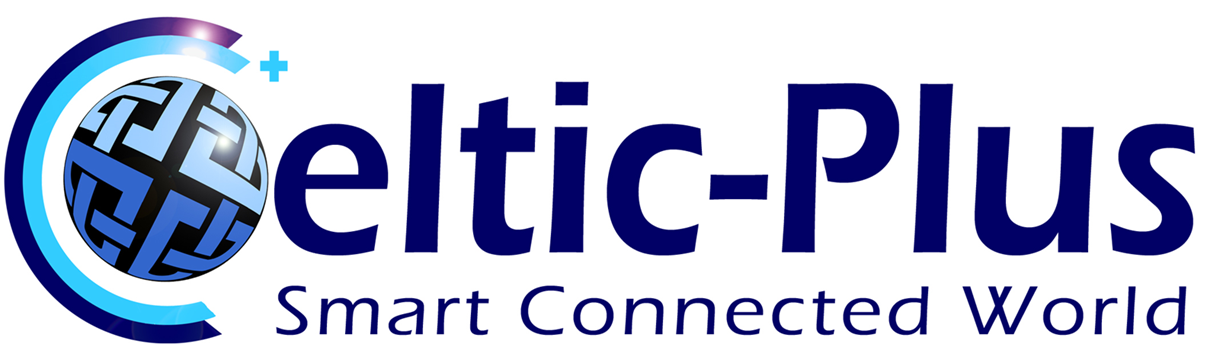 Partners
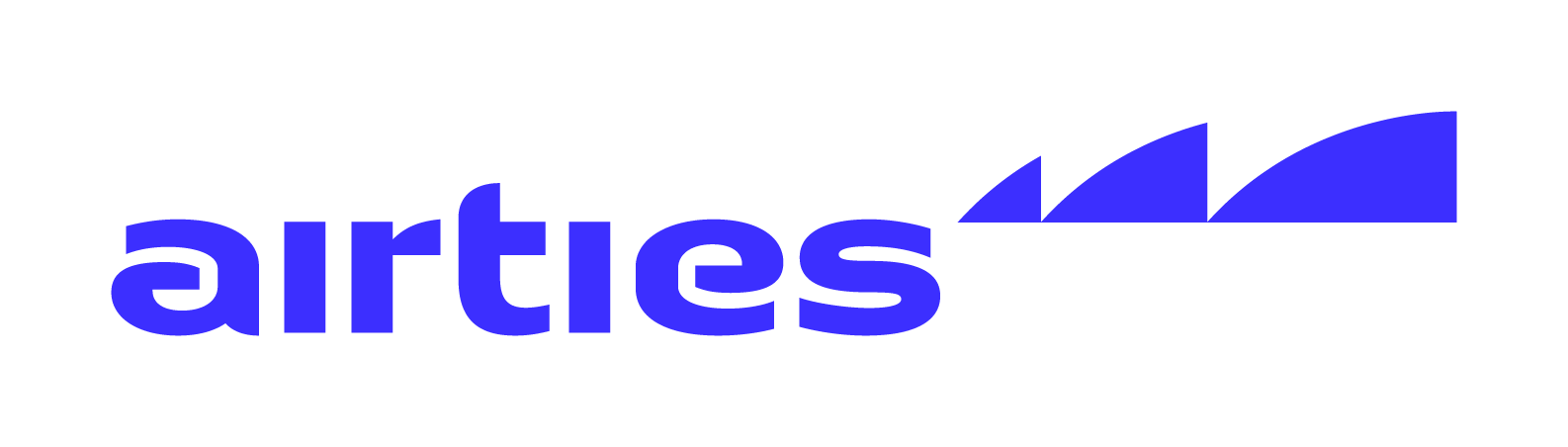 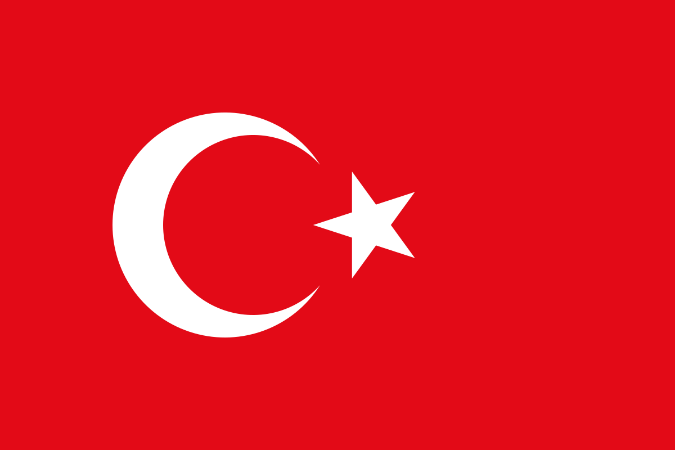 Managed Wi-Fi Solutions
Existing Consortium & Partner Collaboration
TR consortium is full

Looking for partners with expertise in:

AI & Machine Learning for intelligent test automation
Telecom & Network Infrastructure for real-world validation
IoT & Smart Device Development for connectivity optimization
Cloud & Edge Computing for scalable and remote testing
Cybersecurity & Data Privacy for secure network testing
8
www.celticnext.eu                         Smart and Fast WiFi Test Automation,  Burcu ERGUN, Airties, burcu.ergun@airties.com
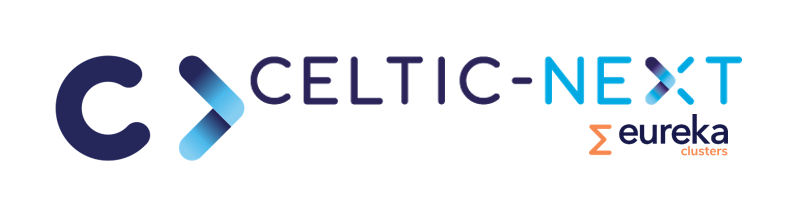 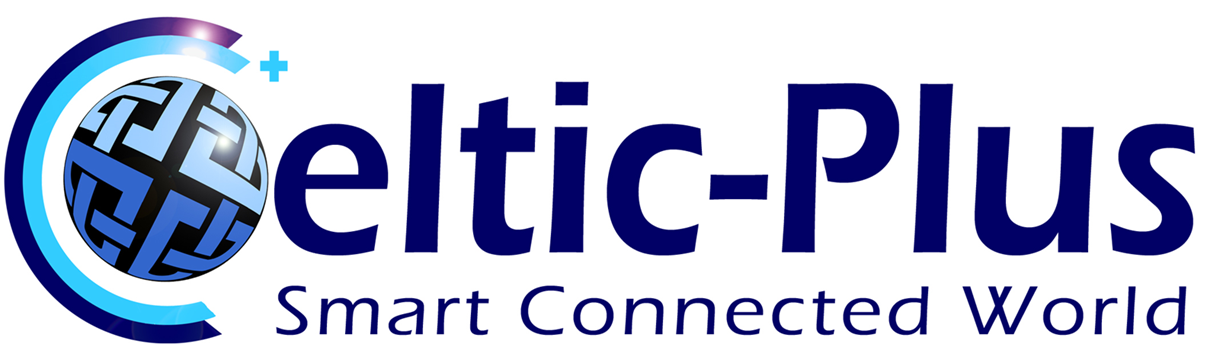 Contact Info
For more information and for interest to participate please contact:


		Burcu ERGUN
		burcu.ergun@airties.com
		


Presentation is available via:
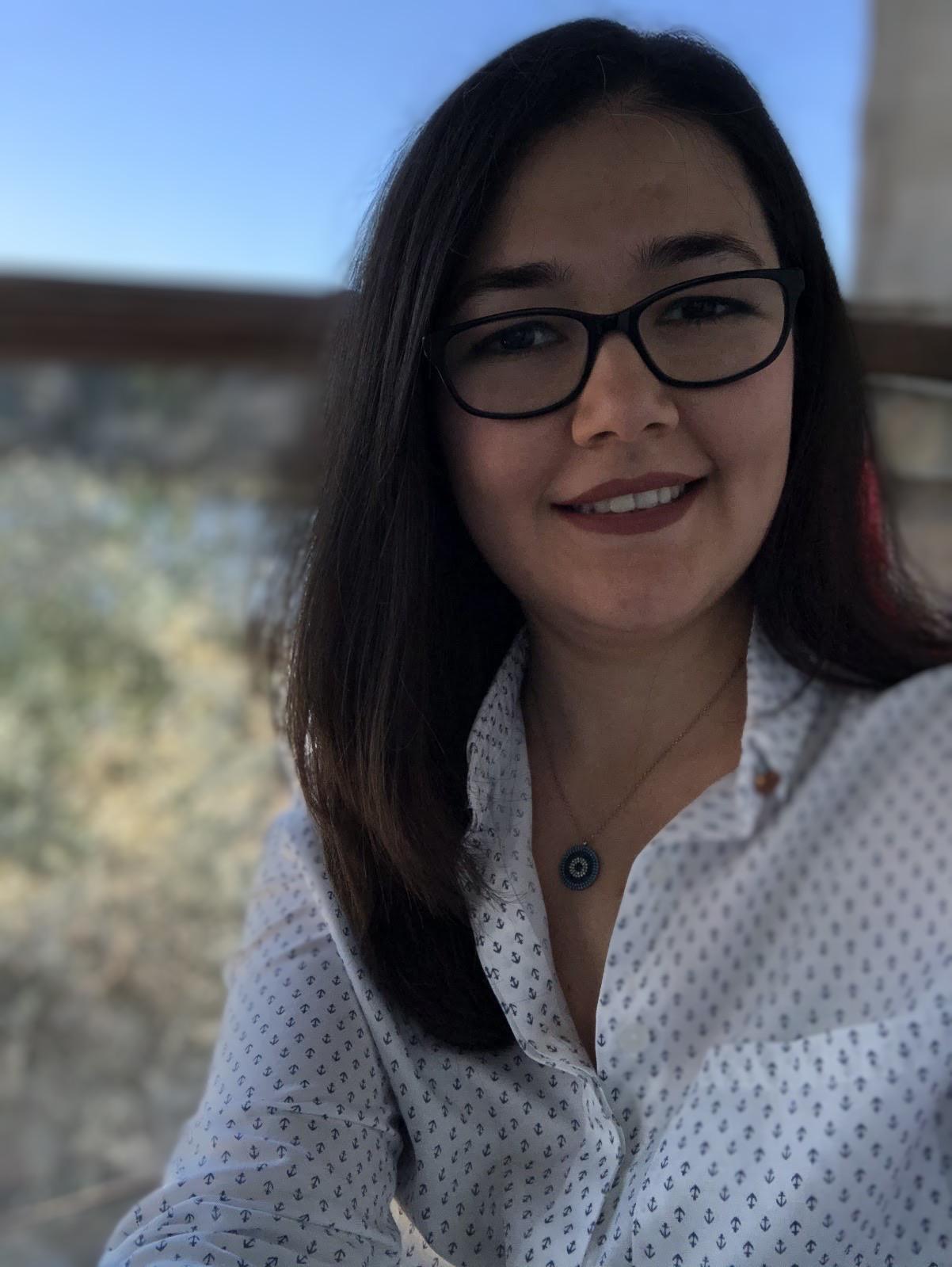 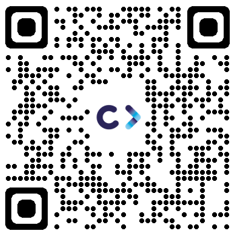 9